Image Annotation Plugin for Omeka
Mikhail Livshits
Install
Download the plugin at  http://omeka.org/add-ons/plugins/image-annotation/
Upload folder to /omeka/plugins
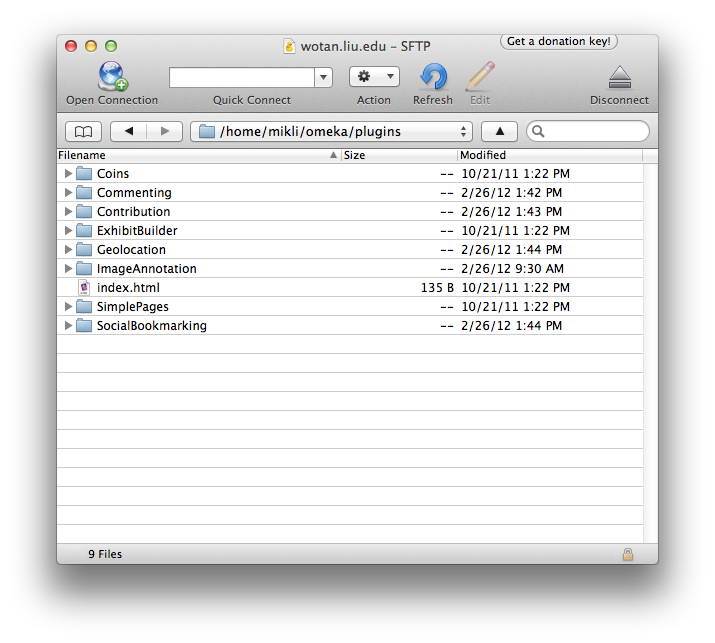 Configure
Log in to Omeka Admin  Manage Plugins  Configure (next to Image Annotation
Set permissions
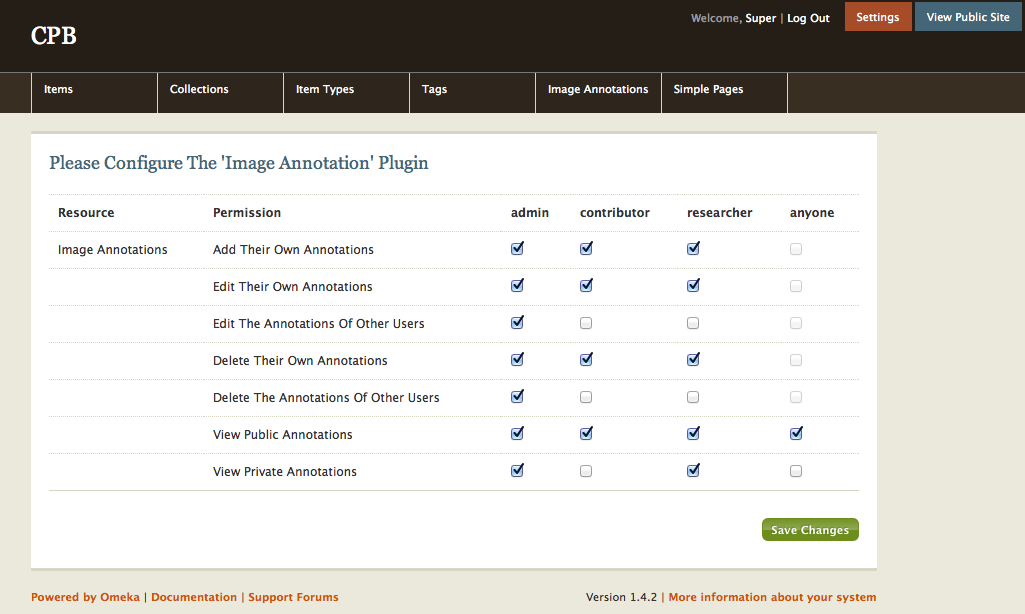 Use
If you are an authorized user, every image in the collection will have  an “Add Annotation” button under it.
Select the area of the image you would like to annotate and type your annotation.
Click on existing annotations to edit or delete.
Users will see your annotation when they mouse over the area you selected.
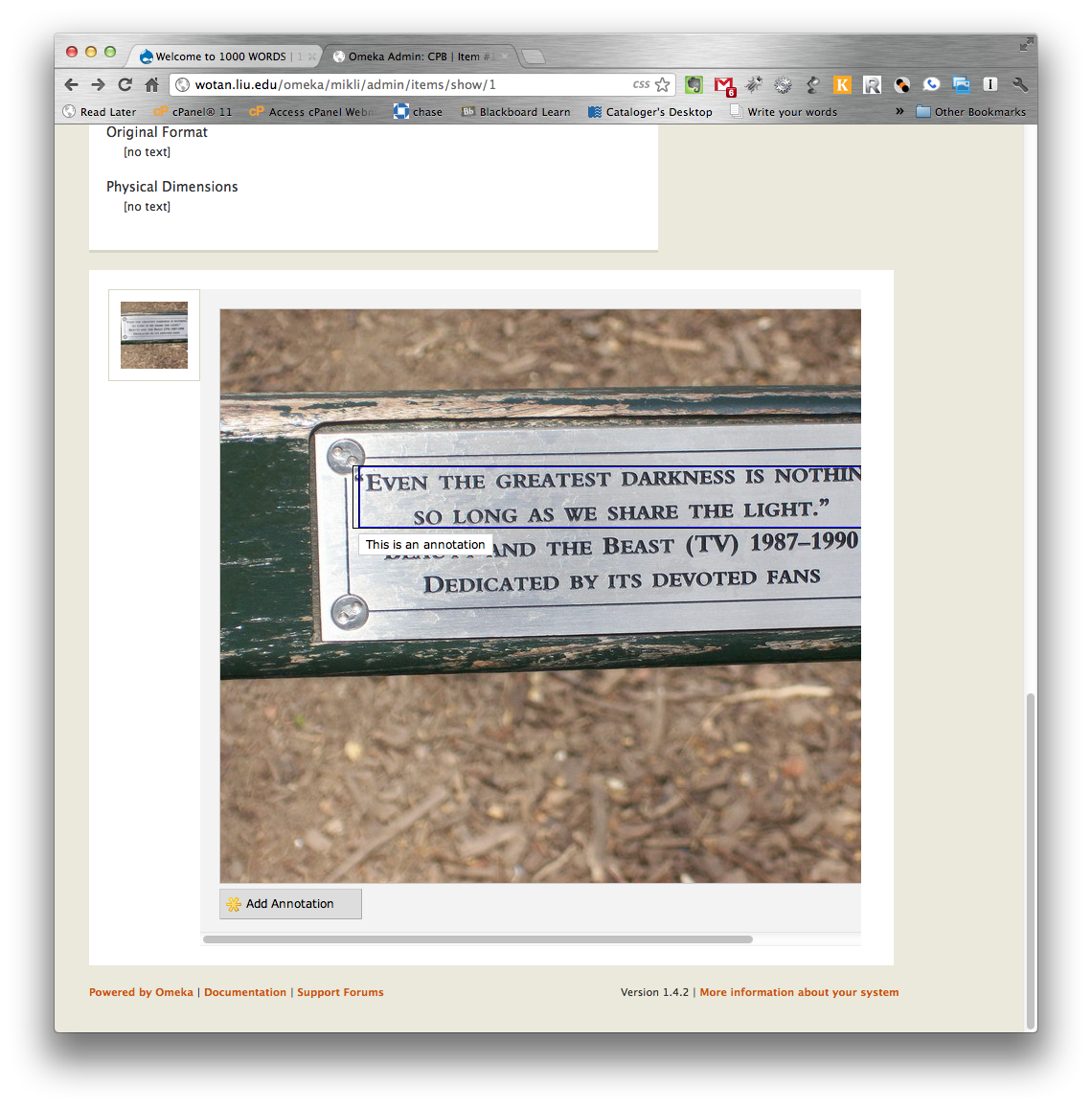